Técnica: Malla receptora
Propósito: Organizar los comentarios obtenidos durante momentos donde se recibe retroalimentación.
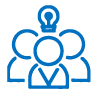 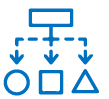 Participantes
Metodología
4 a 5 personas

Se recomienda contar con una persona que modere la sesión guiando la categorización de los comentarios.
Coloca el tablero Malla receptora en un lugar visible para el grupo de participantes.
Recuerda al grupo el objetivo de la sesión, escríbelo en un post it y colócalo en el espacio correspondiente del tablero. El objetivo podría variar de acuerdo con la etapa del proceso de innovación; por ejemplo, los comentarios pueden ser sobre retroalimentación obtenida de la idea concepto, el mockup concepto, el prototipo desarrollado o incluso sobre algunos comentarios obtenidos durante etapa de pruebas o implementación. 
Reparte post it entre las y los participantes y comenten los diferentes segmentos del tablero. Se puede hacer de manera individual y después integrar los comentarios en plenario, o bien, registrar las ideas en el tablero de manera grupal.
Colocar cada comentario recibido en un post it y colocarlo en el cuadrante que corresponda. 
El ejercicio de categorización puede hacerse durante el momento exacto en el que alguien realiza la retroalimentación (por ejemplo personas que autorizan, stakeholders e incluso personas usuarias finales de un prototipo o de la implementación); o bien, despues de recopilar los comentarios, el equipo de innovación de manera independiente realizar la categorización de los comentarios recabados.
Materiales
Tiempo 
sugerido
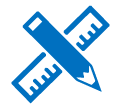 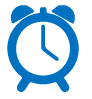 Post-its  
Marcadores/Plumas
Cinta adhesiva
Plantilla de trabajo de la técnica: Malla receptora
30 minutos
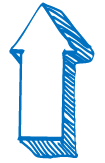 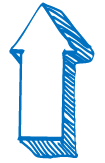 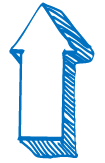 Técnica: Malla receptora
Propósito: Organizar los comentarios obtenidos durante momentos donde se recibe retroalimentación.
HOJA DE PLANEACIÓN -  ORGANIZADOR(A)
Objetivo de la clasificación de comentarios: 
Defina,  sobre qué son los comentarios a categorizar (sobre una propuesta a desarrollar, sobre un prototipo, etc.)
Resultados esperados: 
Escriba qué espera durante y al término de la sesión para que tenga esto presente y pueda orientar o guiar al grupo de participantes.
Lista de materiales a utilizar: 
Enliste los materiales que requerirá para la sesión. Incluya el material de comentarios recabados que se tengan para clasificar, por ejemplo, puede ser que haya comentarios en alguna base de datos, documento, notas particulares, etc.
Lista de participantes
Enliste a las y los participantes. Si la categorización y uso de la malla receptora se hará en el momento exacto de recibir comentarios directamente incluya como participantes del proceso a las personas que darán la retroalimentación.
Agenda general
Defina una agenda general de la sesión para llevar un buen control del tiempo. Verifique el tiempo requerido considerando la cantidad de participantes.
Técnica: Malla receptora
Propósito: Organizar los comentarios obtenidos durante un proceso de retroalimentación.
HOJA DE TRABAJO
Cosas interesantes o notables
¿Qué es lo más relevante de la propuesta, prototipo o producto final?
Críticas constructivas
¿Qué se puede mejorar?
¿Cómo se puede mejorar?
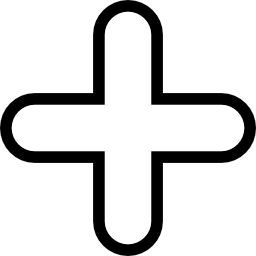 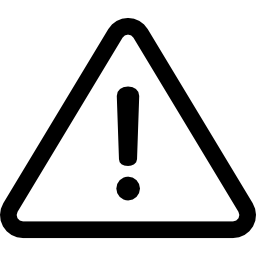 Dudas nuevas
¿Qué preguntas nuevas se tienen a partir de la experiencia?
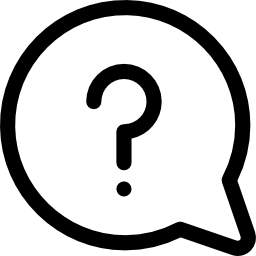 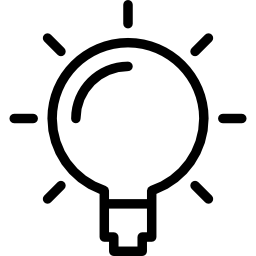 Nuevas ideas
¿Qué nuevas ideas se tienen con base en la experiencia o presentación?